Oczekiwania nabywców mieszkań: dynamika i uwarunkowania
Michał Głuszak
Katedra Ekonomiki Nieruchomości i Procesu Inwestycyjnego
Uniwersytet Ekonomiczny w Krakowie
Wprowadzenie
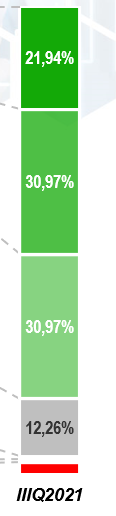 Ceny mieszkań w Krakowie w NAJBLIŻSZYCH 12 miesiącach:
Celem referatu jest identyfikacja czynników wpływających na oczekiwania cenowe potencjalnych nabywców mieszkań oraz ocena ich trafności w kontekście rzeczywistych zmian cen mieszkań
W referacie zostaną poddane analizie dane ankietowe dotyczące oczekiwań nabywców mieszkań w Krakowie w latach 2009-2019
Analiza empiryczna zostanie przeprowadzona na próbie celowej potencjalnych nabywców mieszkań w Krakowie pochodzących z badań IA MRN mrn.pl
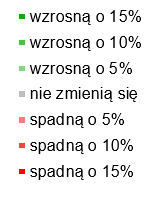 Źródło: Popyt i preferencje mieszkaniowe w Krakowie w 2021, mrn.pl
Dotychczasowe badania
Wartość predykcyjna oczekiwań cenowych oraz nastrojów konsumentów była przedmiotem dyskusji w literaturze przedmiotu (Carroll, Fuhrer, & Wilcox, 1994; Katona, 1957; Manski, 1990; Tobin, 1959).
Informacje o oczekiwaniach podmiotów rynkowych mogą być wykorzystywane w prognozowaniu cen mieszkań (Marcato & Nanda, 2016). 
Mechanizm kreowania oczekiwania cenowe dotyczące mieszkań mogą różnić się od oczekiwań dotyczących cech innych aktywów (Glaeser & Nathanson, 2015).
Dotychczasowa dynamika cen ma spore znaczenie dla formowania oczekiwań cenowych nabywców mieszkań (Kuchler & Zafar, 2019), zwłaszcza w obrębie wąskich sieci społecznych (Bailey, Davila, Kuchler, & Stroebel, 2017; Bailey, M., Cao, Kuchler, & Stroebel, 2017).
Badania oczekiwań cenowych są prowadzone przez badaczy w Polsce, ale generalnie nie dotyczą oczekiwań dotyczących cen nieruchomości (Walerysiak, 2015; Łyziak, 2016; Acedański, & Włodarczyk, 2016; Stanisławska, 2018). Jednym z wyjątków są badania Głuszaka i Rymarzak (2019)
Metodyka badań
Dane
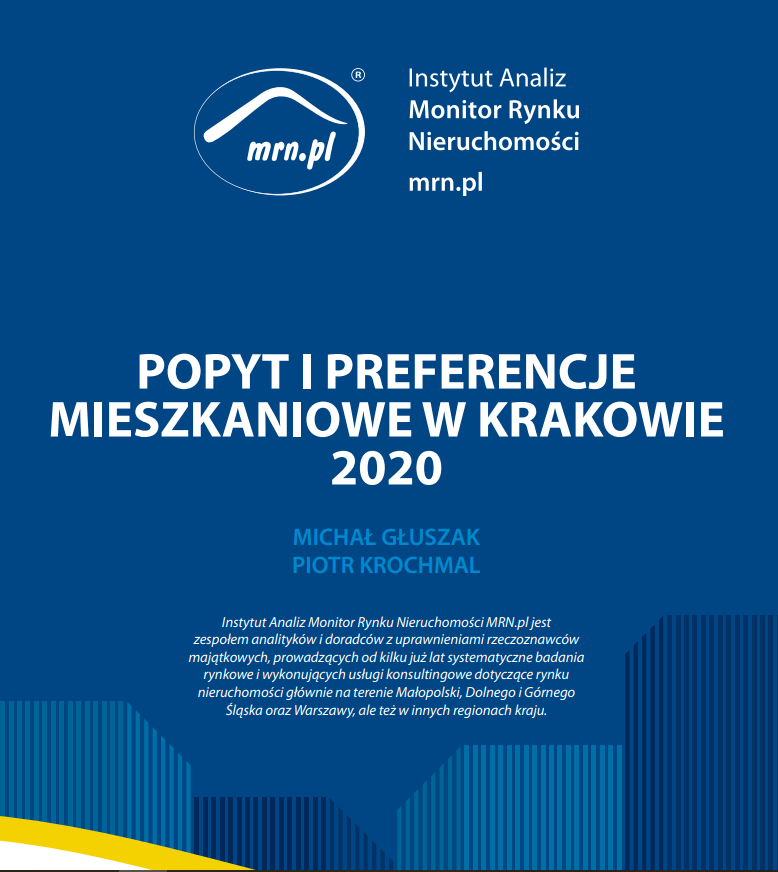 Źródło: Dane dotyczące przekonań oraz oczekiwań cenowych potencjalnych nabywców mieszkań pochodzą z badania Popyt i preferencje mieszkaniowe w Krakowie, realizowanego przez Instytut Analiz Monitor Rynku Nieruchomości mrn.pl
Metoda: Kwestionariusz ankiety 
Częstotliwość: Coroczne (2009-2019, 4 kwartał roku)
Miejsce: Giełdy Domów i Mieszkań
Próba: Celowa (potencjalni nabywcy mieszkań, N=1730, rocznie 125-217)
Metodyka badań
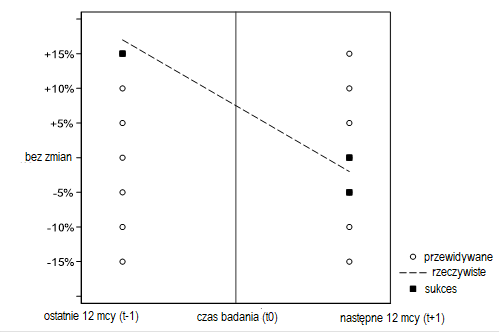 Przekonania oraz oczekiwania respondentów względem zmian cen mieszkań w Krakowie i ocena ich trafności:
Odpowiedzi na pytania w kwestionariuszuProszę określić (wstawiając X), czy zdaniem Pana/Pani ceny mieszkań w Krakowie w OSTATNICH 12 miesiącach…Proszę określić (wstawiając X), czy zdaniem Pana/Pani ceny mieszkań w Krakowie w NAJBLIŻSZYCH 12 miesiącach…
Zmiany cen transakcyjnych na pierwotnym rynku mieszkaniowym w Krakowie wg. danych publikowanych przez NBP 
(https://www.nbp.pl/home.aspx?f=/publikacje/rynek_nieruchomosci/index2.html)

Por. (Głuszak i Rymarzak, 2019)
Wyniki badań – analiza oczekiwań cenowych
Wyniki badań – trafność oczekiwania cenowe
Wyniki badań
Wyniki badań – estymacja modelu logitowego
N=1436, Pseudo R2 = 0.1165
Dyskusja i podsumowanie
Główne wnioski:
Wyniki badan wskazują na względnie wysoką trafność oczekiwań cenowych nabywców zarówno w okresie kryzysu i stagnacji na rynku jak i okresie dobrej koniunktury
Jednocześnie badani nie byli w stanie równie trafnie przewidzieć zmiany koniunktury na rynku
Typowe cechy demograficzne niezbyt dobrze tłumaczą zdolność do poprawnego prognozowania cen
Respondenci dysponujący wiedza na temat zmian cen w roku poprzedzającym badanie, trafniej prognozowali zmiany cen w przyszłości
Potencjalni nabywcy deklarujący cele inwestycyjne „mniej trafnie” prognozowali dynamikę cen
Ograniczenia badawcze, kierunki dalszych badań:
Wykorzystanie danych miesięcznych oraz innych wskaźników trafności predykcji - Gluszak, Brzezicka, Trojanek (2021) badania w toku
Analiza optymizmu oraz pesymizmu w oczekiwaniach cenowych nabywców mieszkań - Gluszak, Brzezicka, Trojanek (2021) badania w toku
Dziękuję za uwagę, komentarze oraz pytania
Michał Głuszak
gluszakm@uek.krakow.pl